Registration Intake
Public 
“Spanish”
FEMA Form 009-0-2Int (Spanish) 
Internet
OMB Control Number: 1660-0002
Expiration Date: 8/31/2013
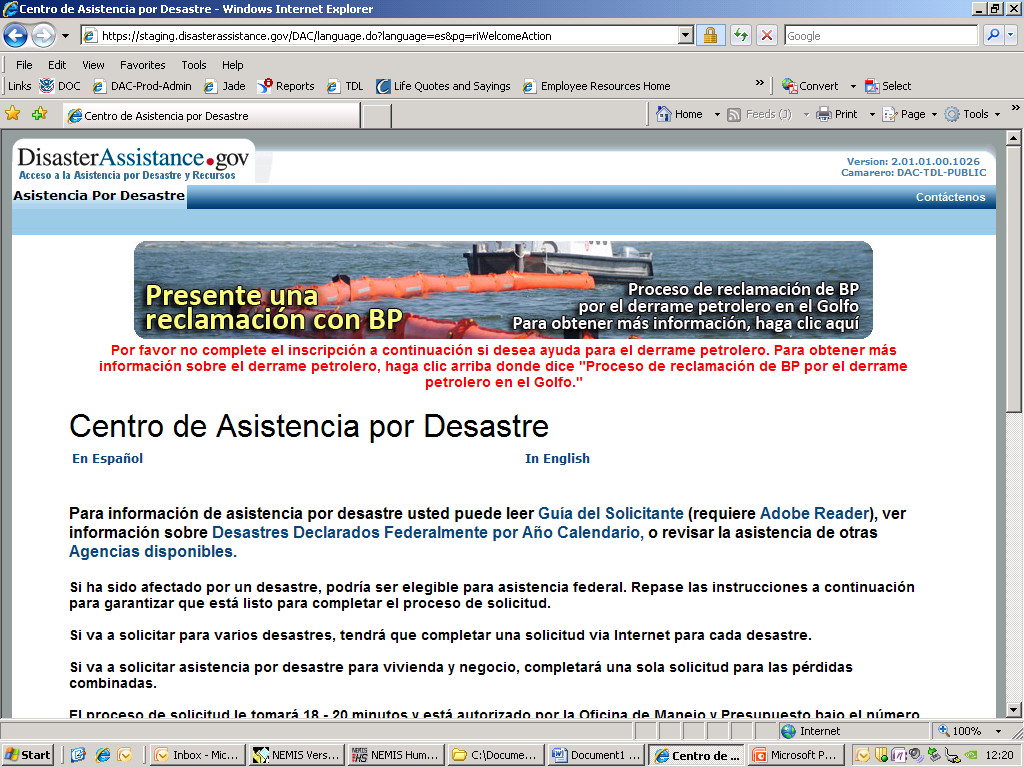 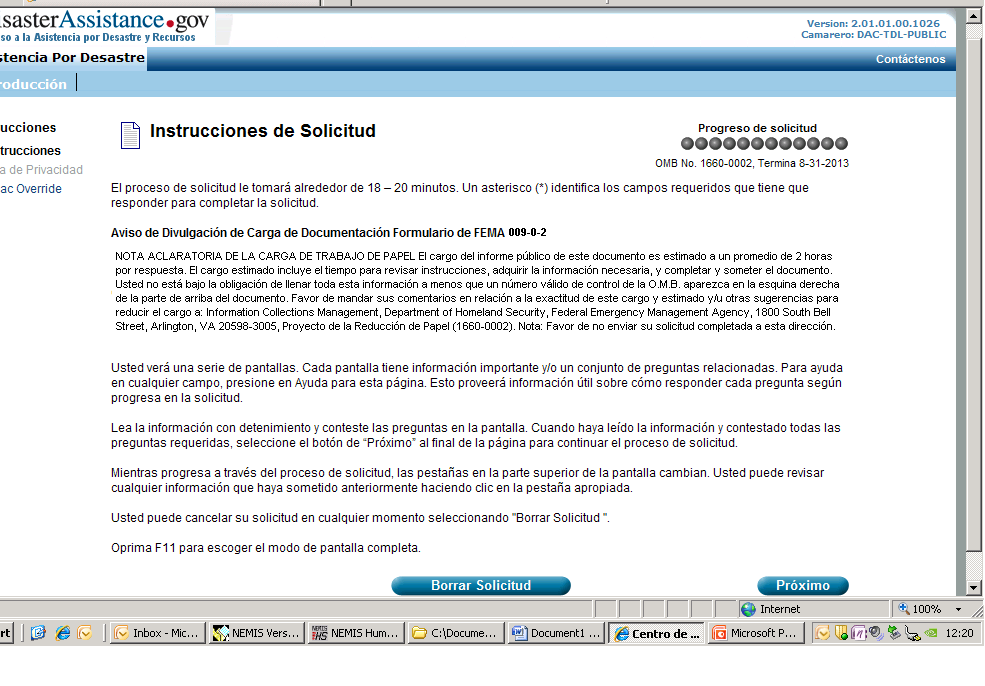 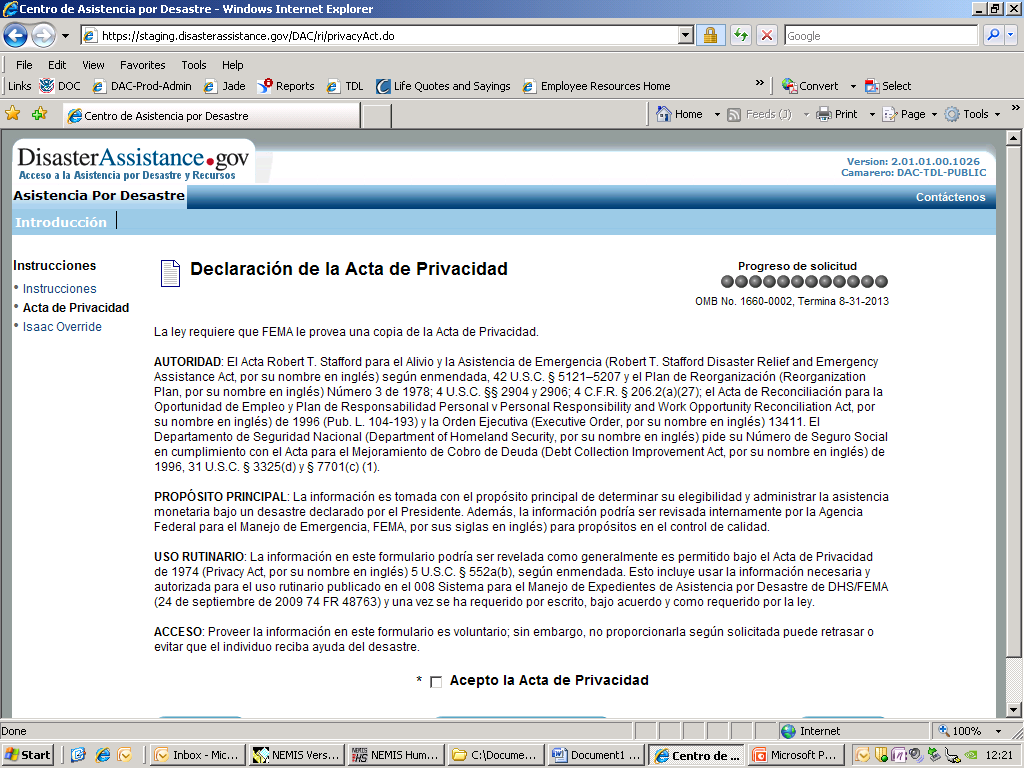 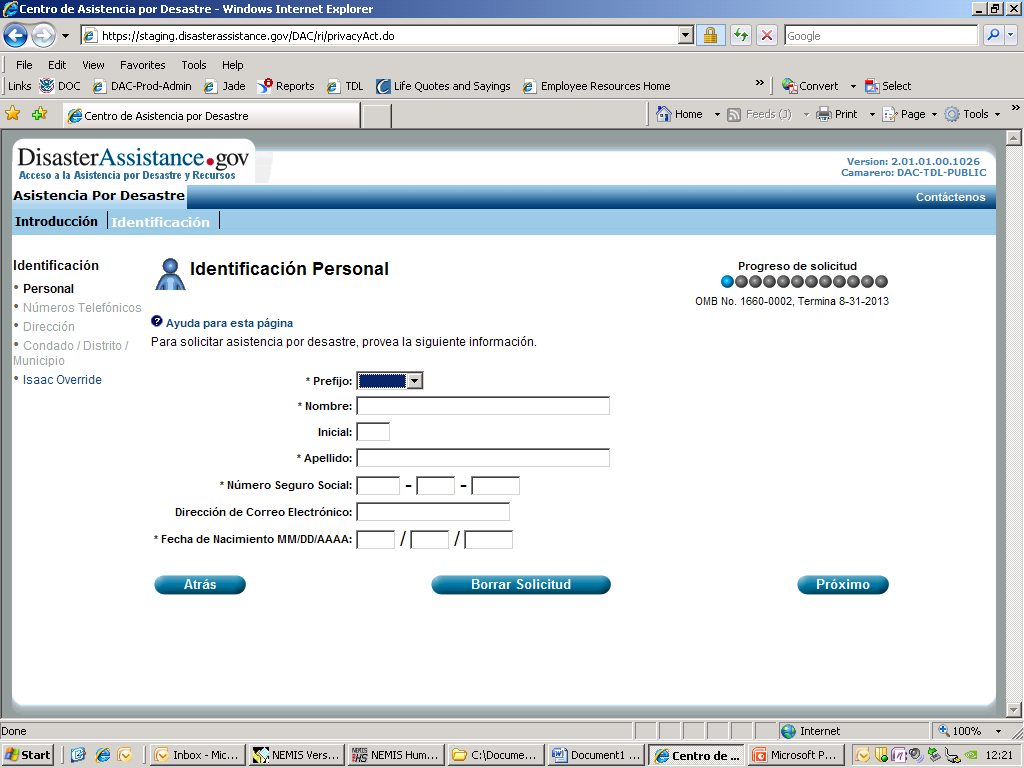 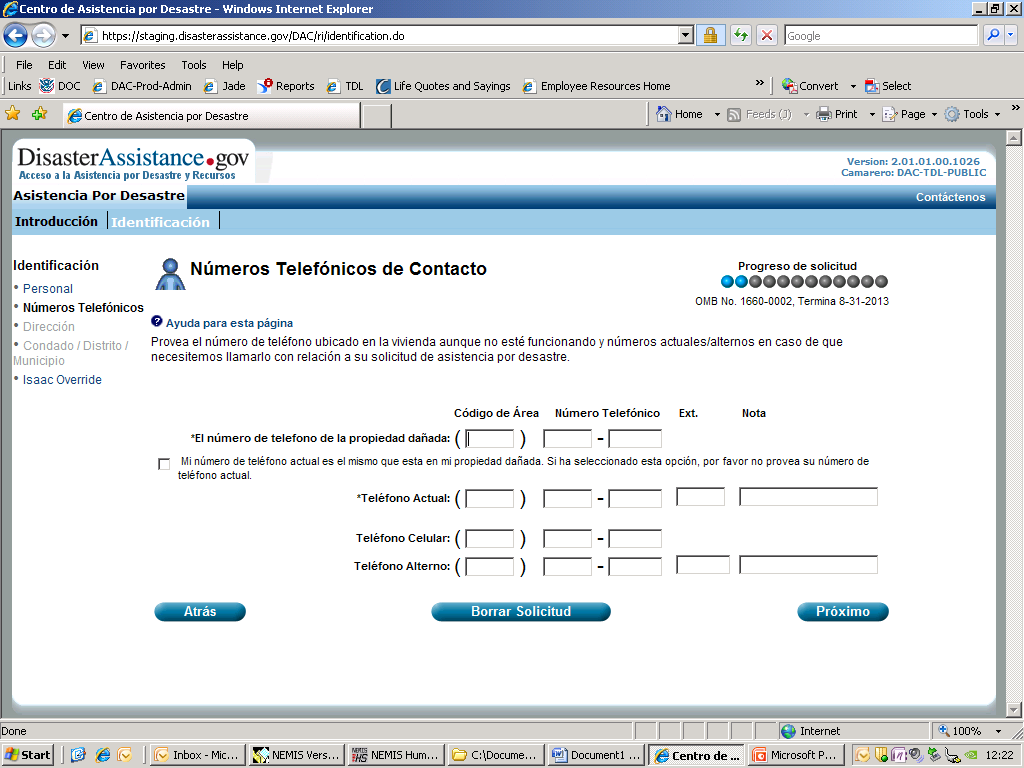 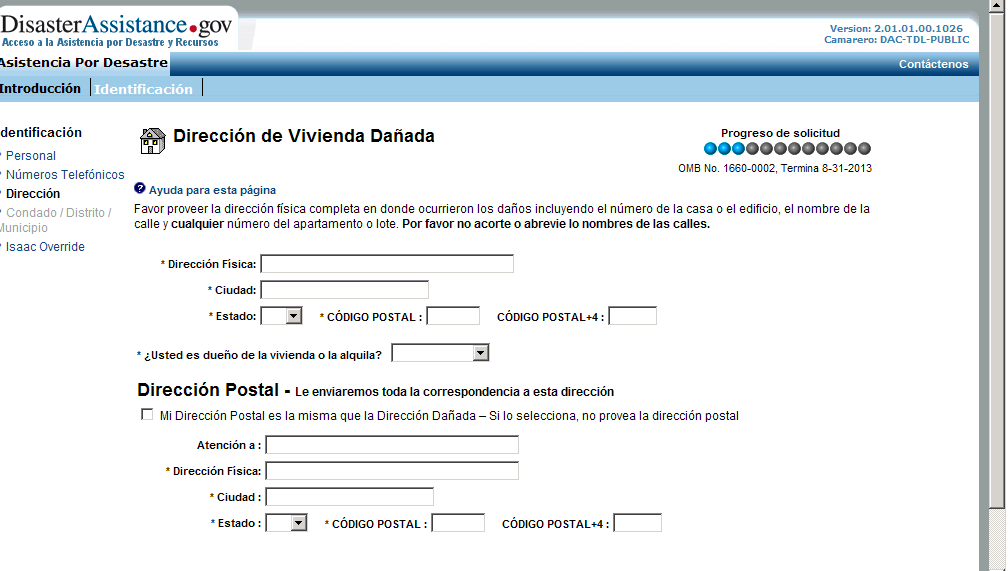 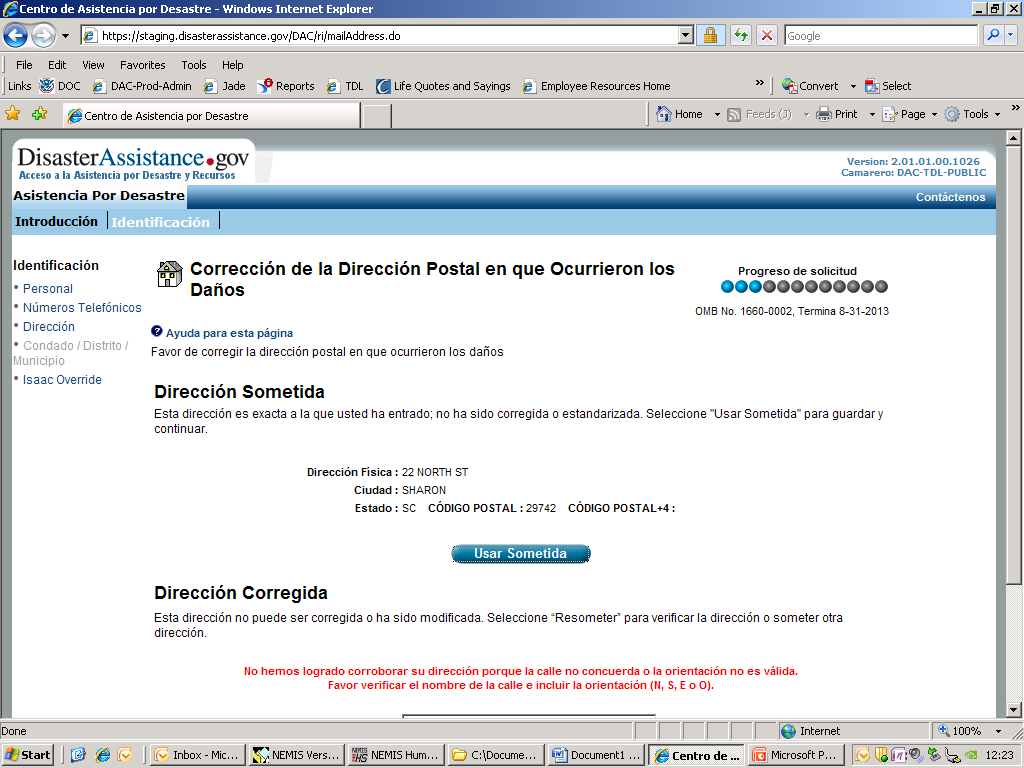 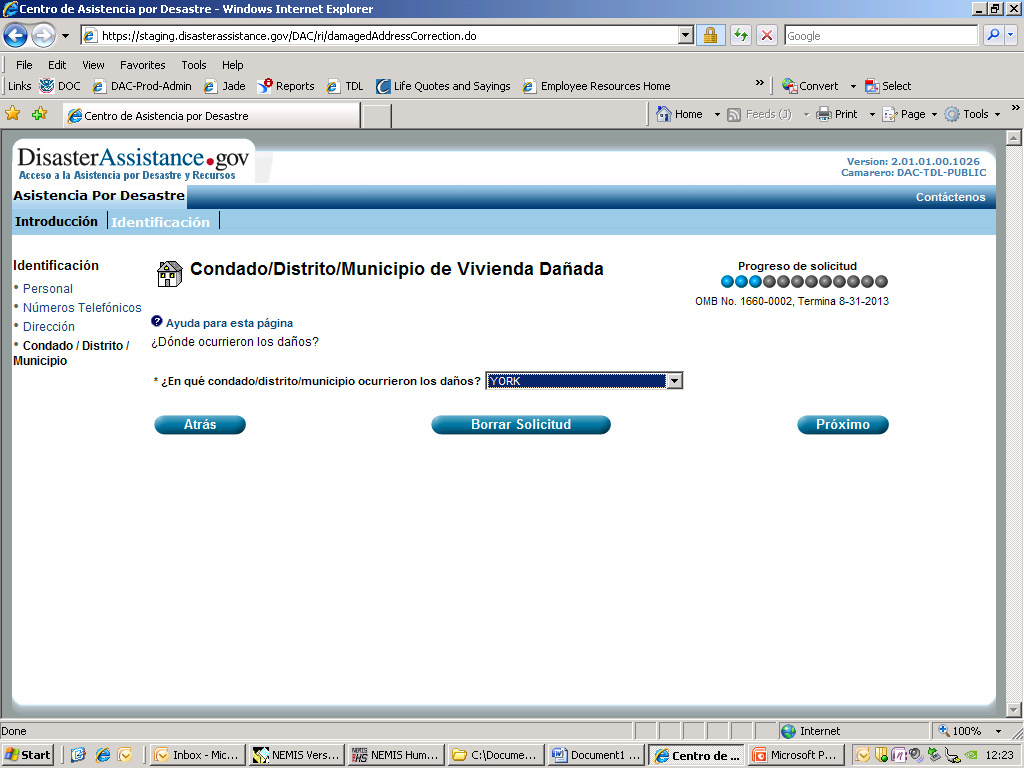 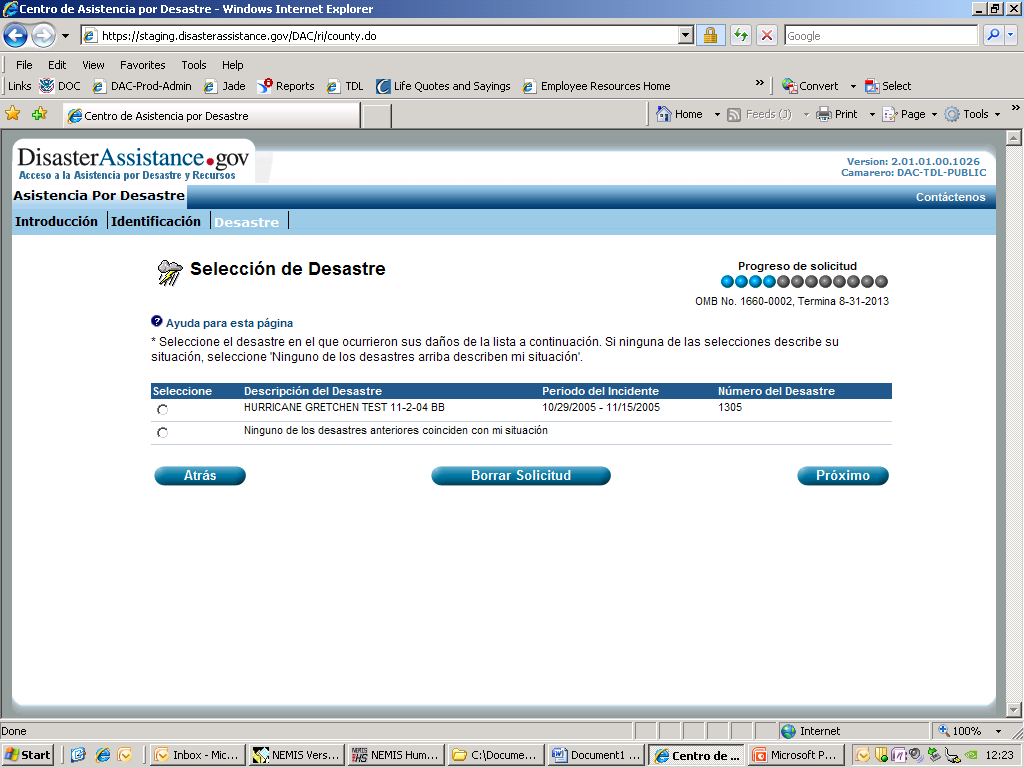 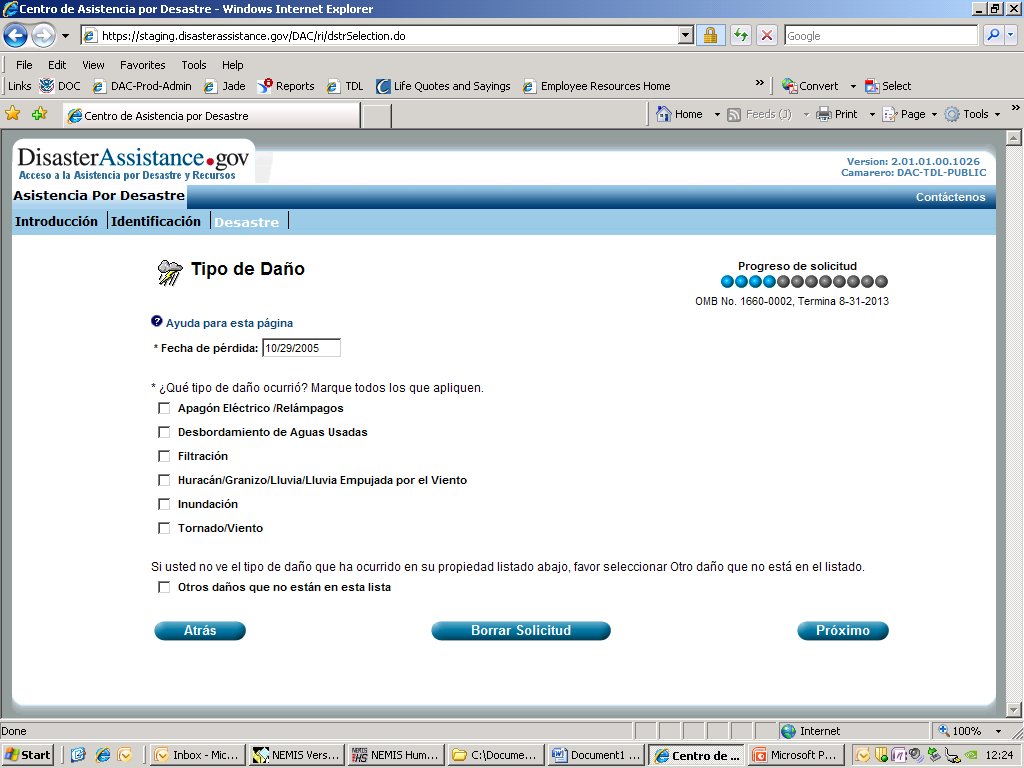 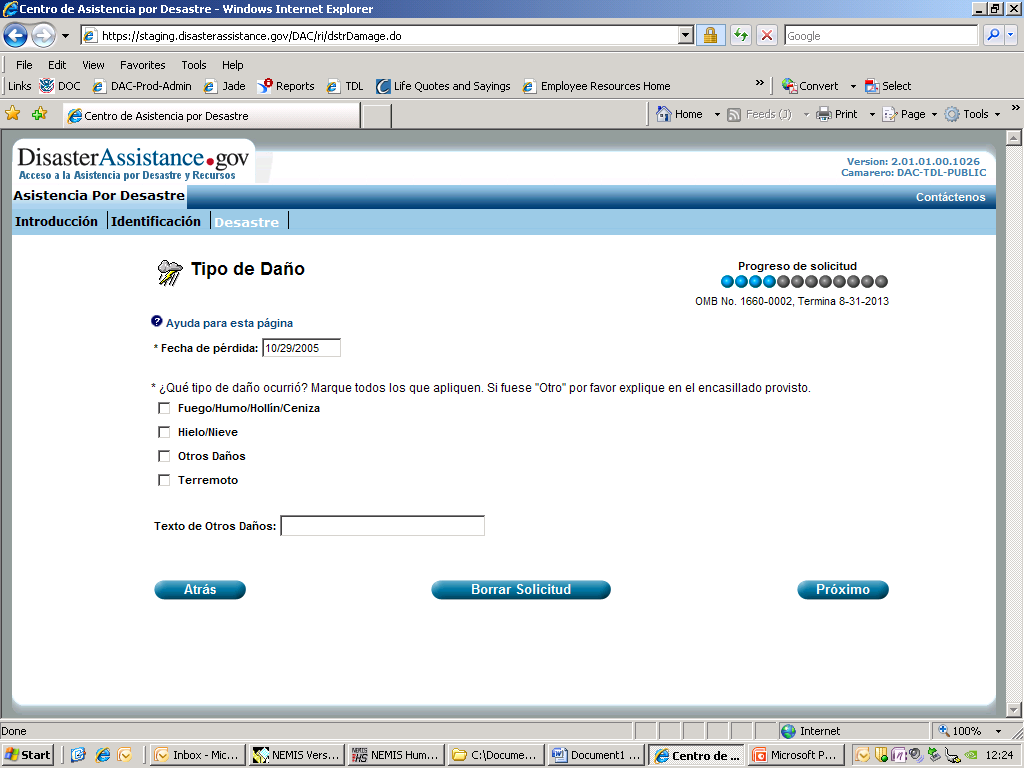 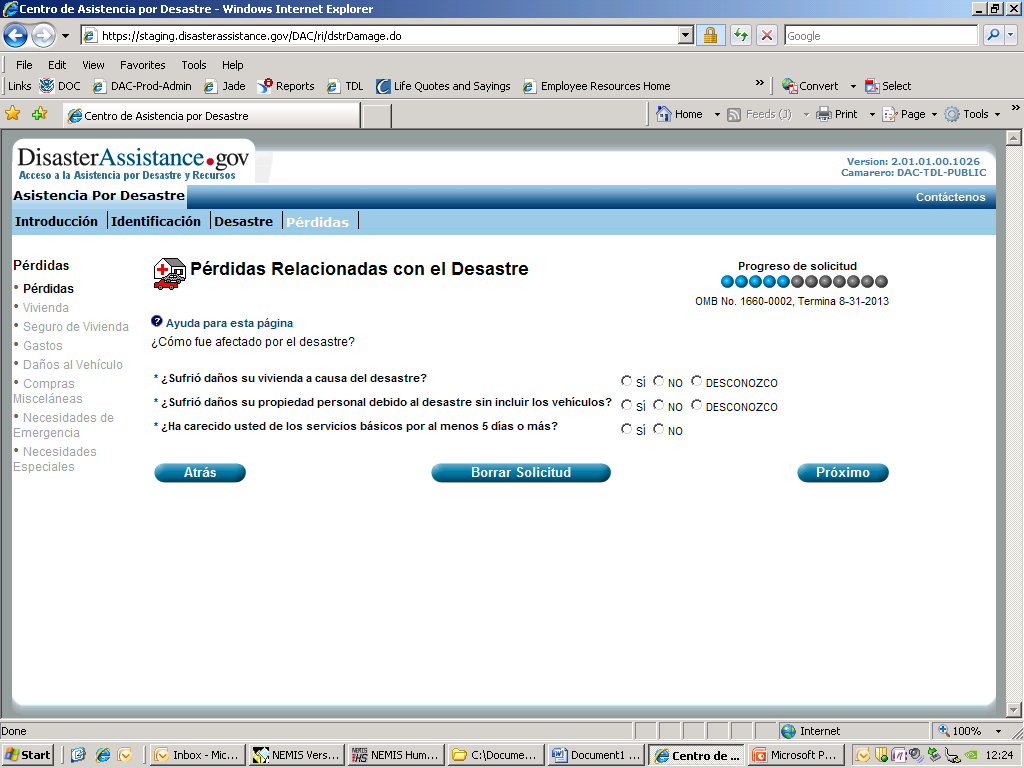 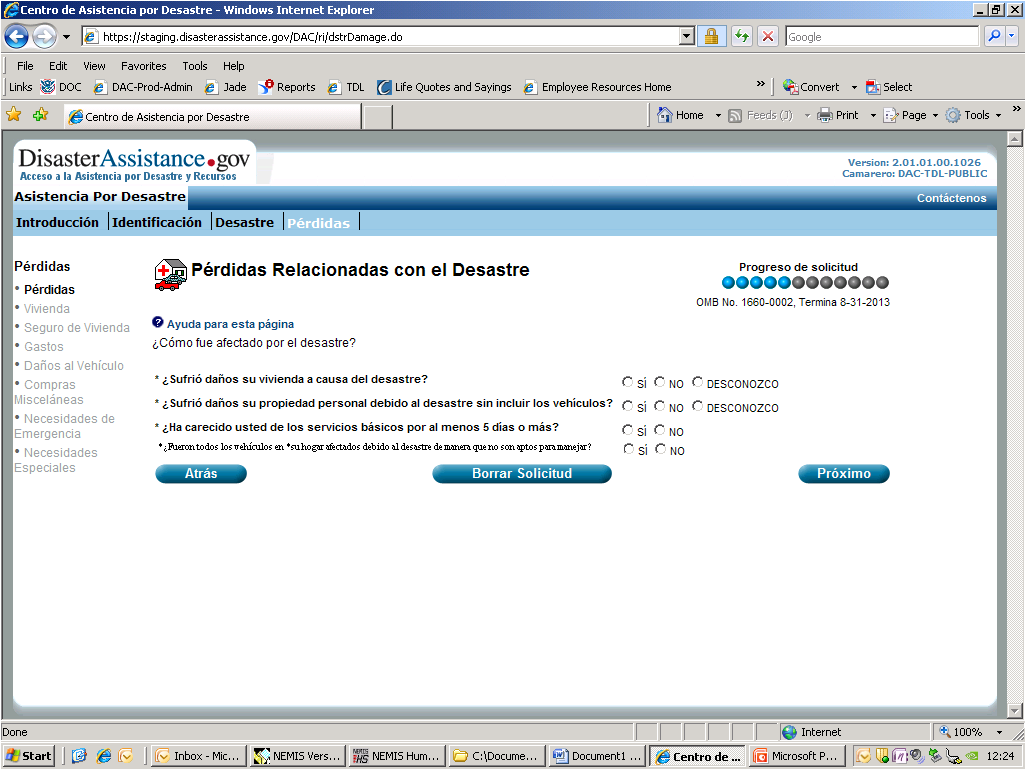 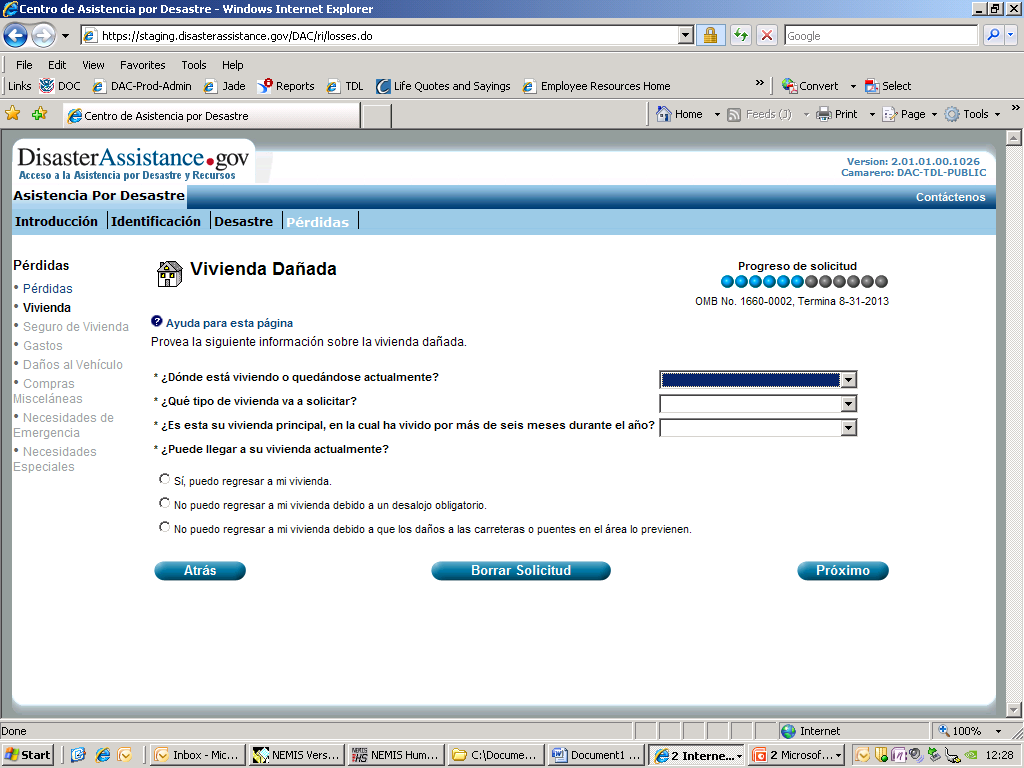 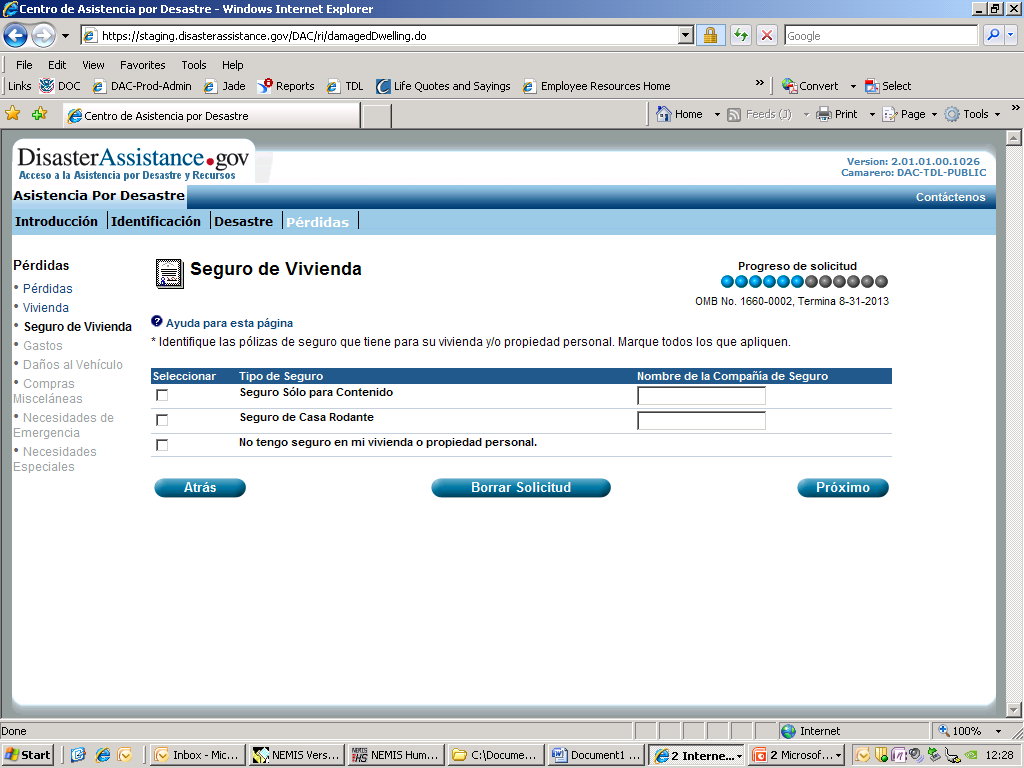 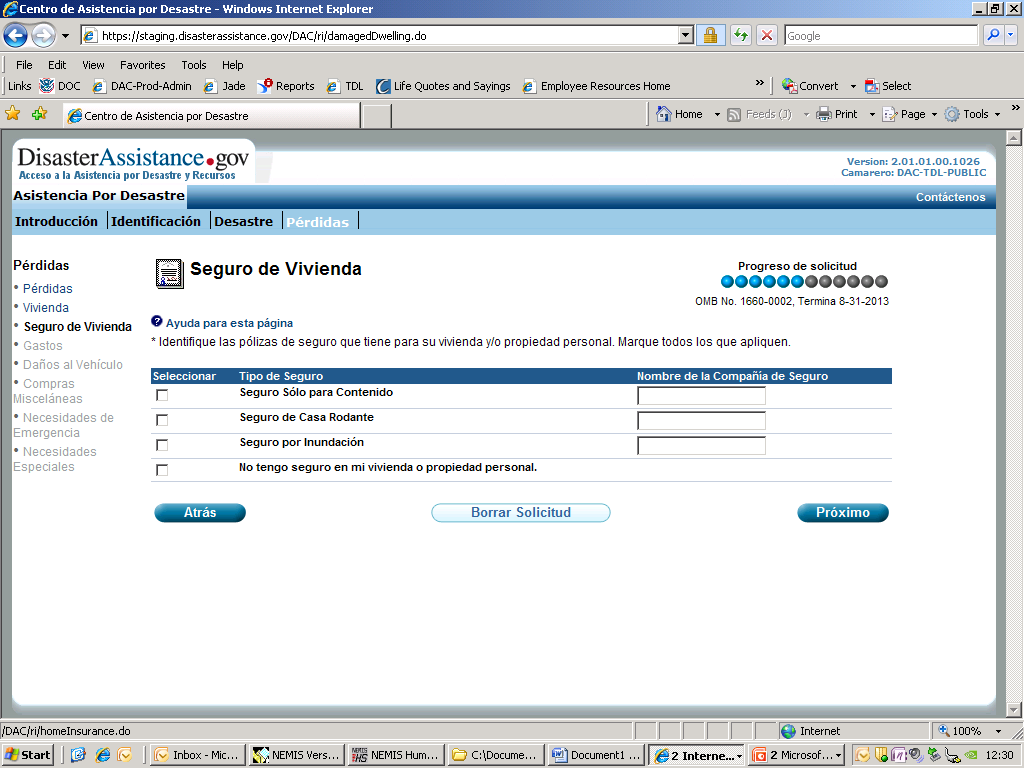 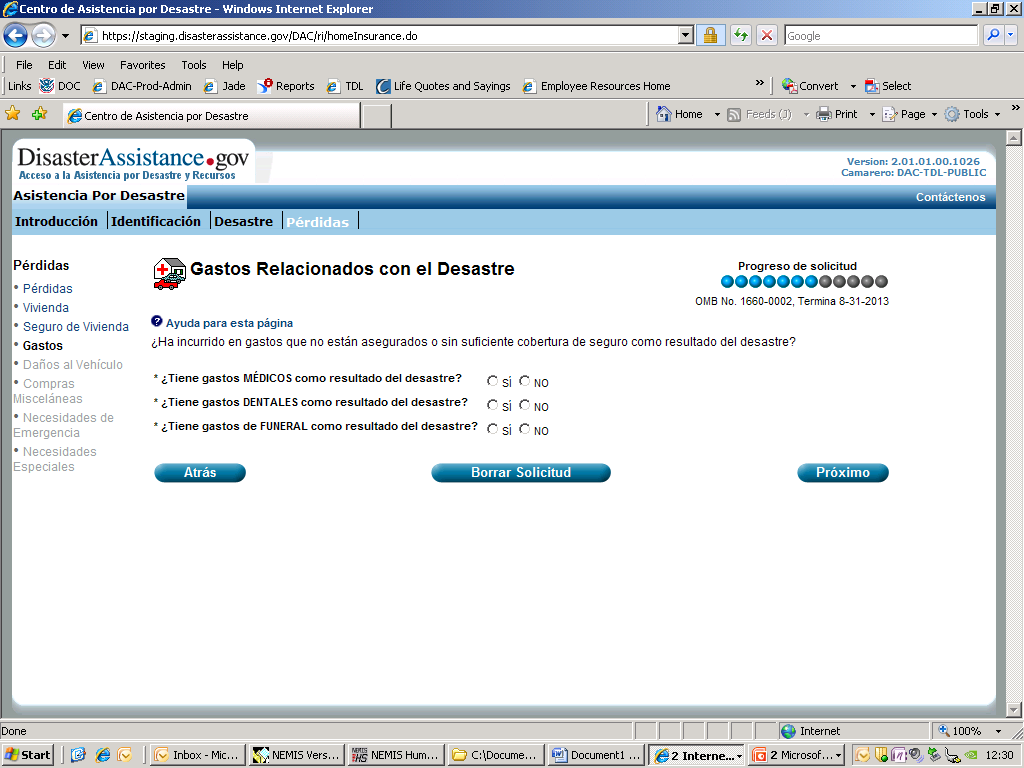 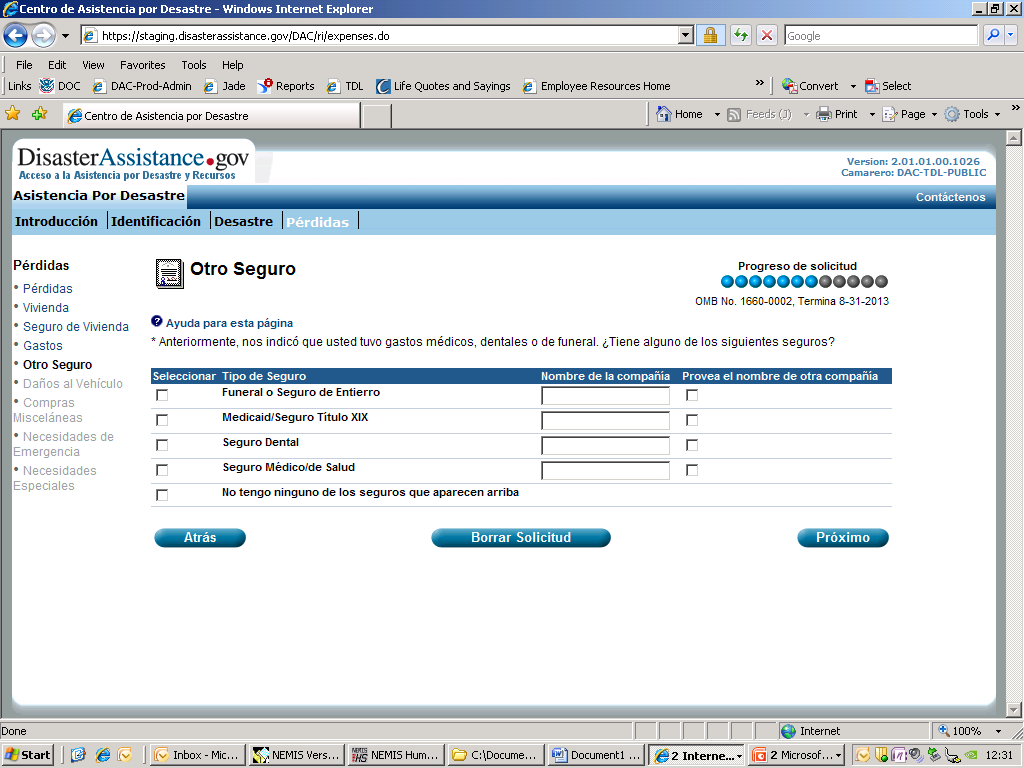 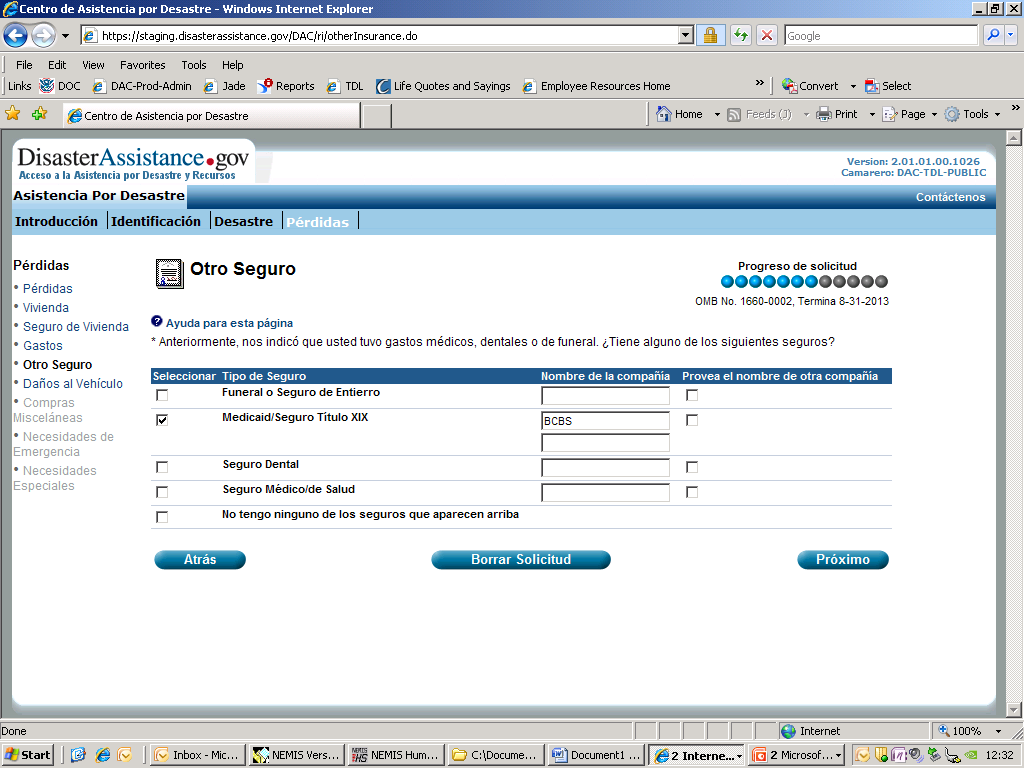 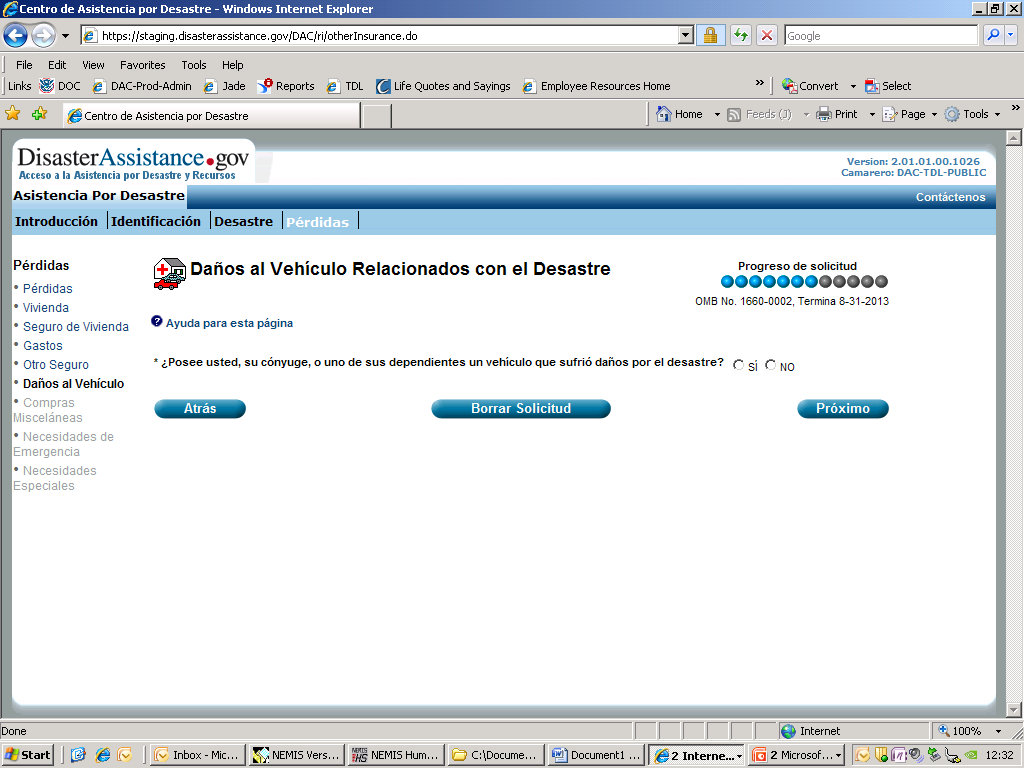 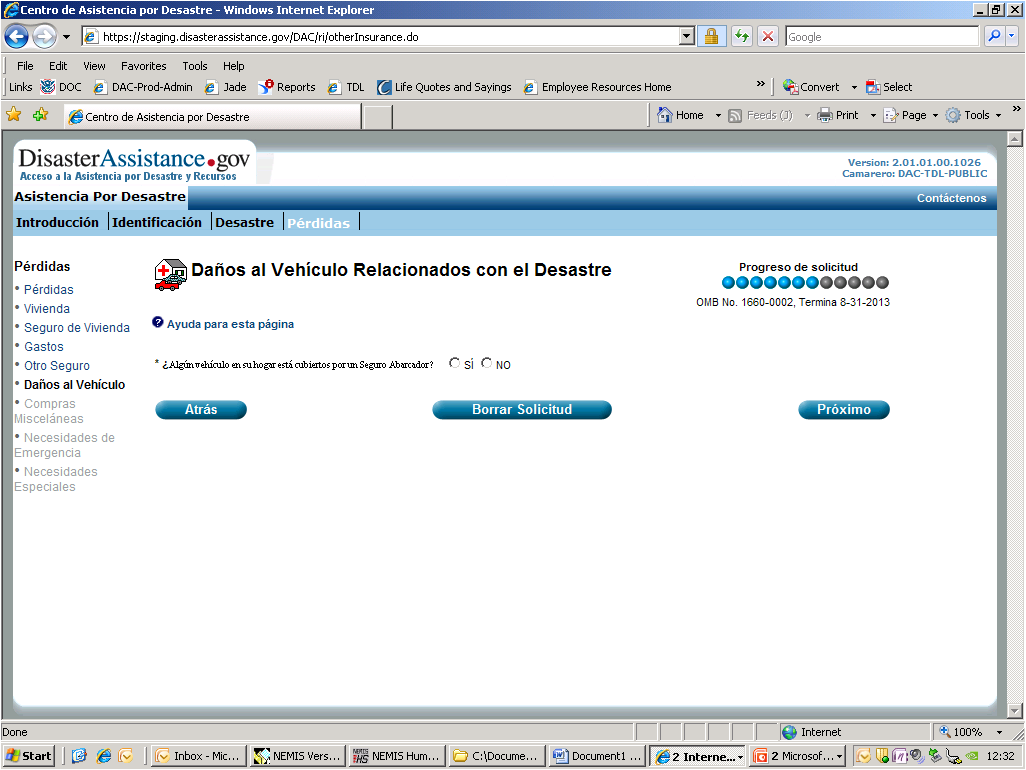 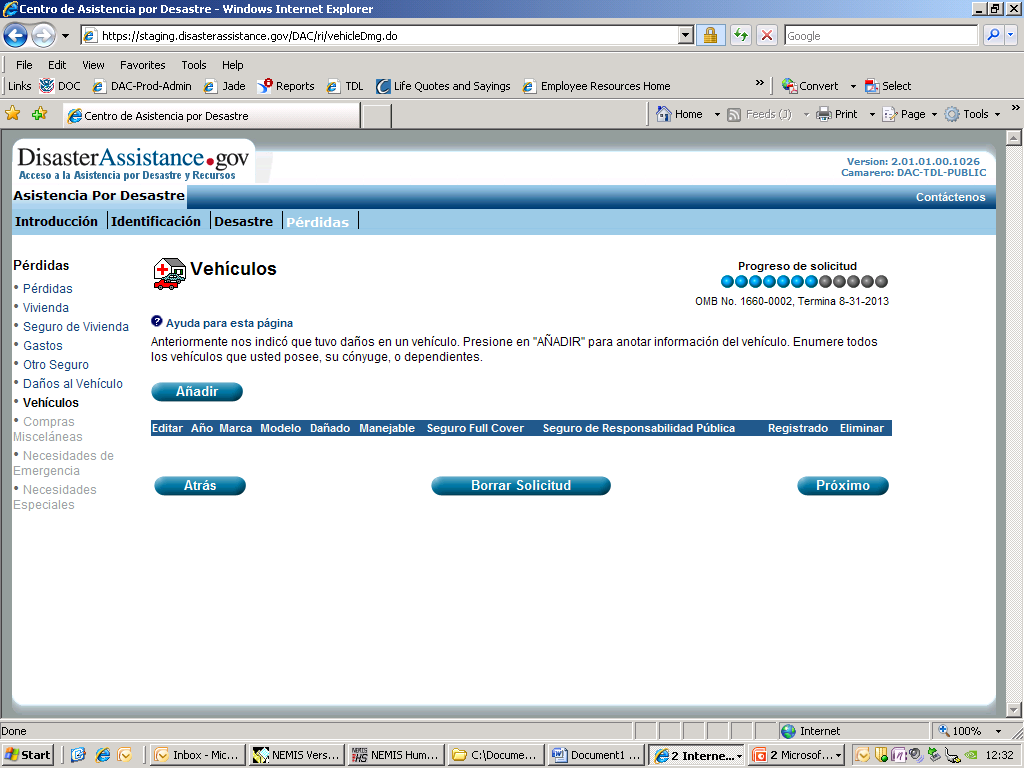 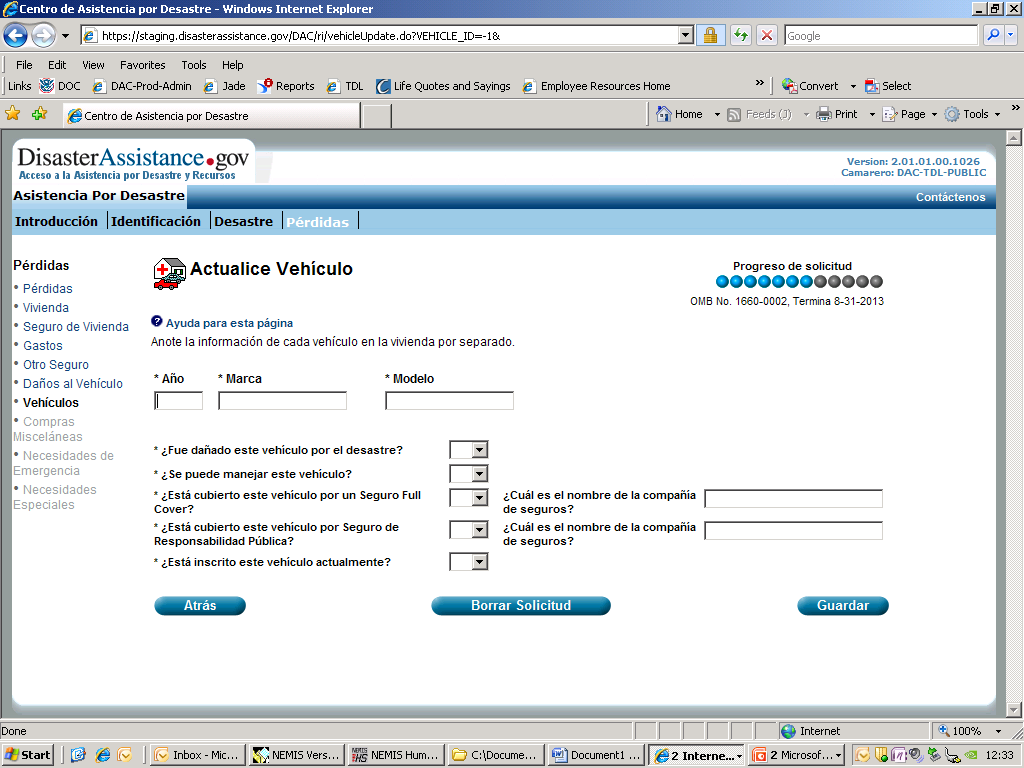 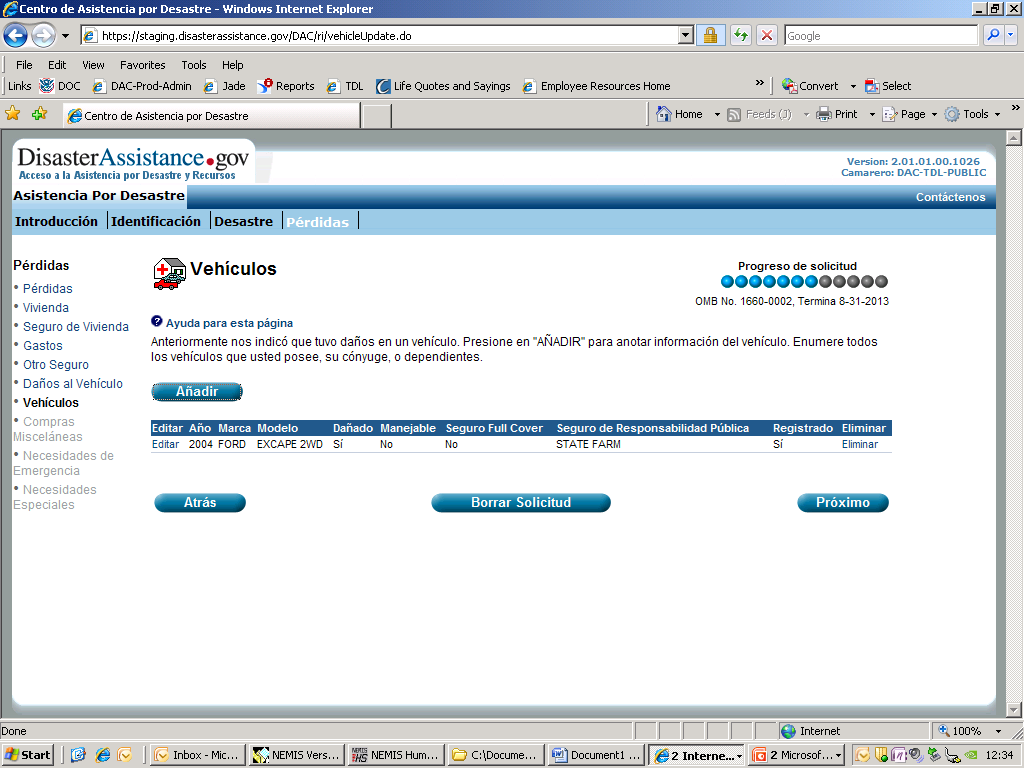 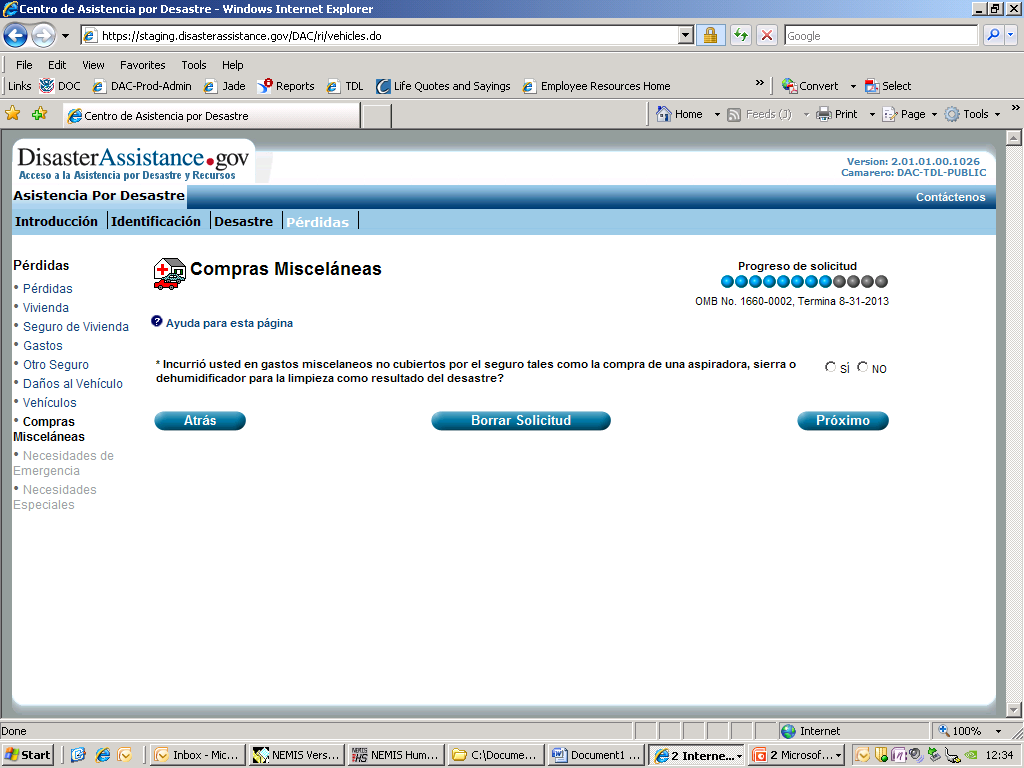 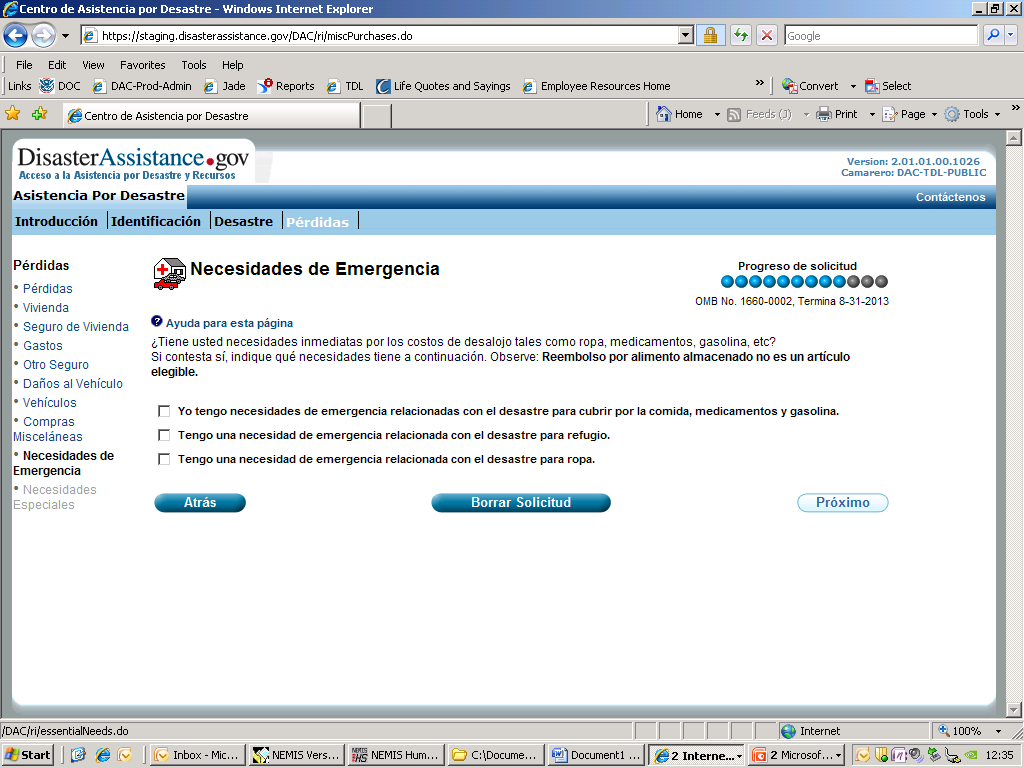 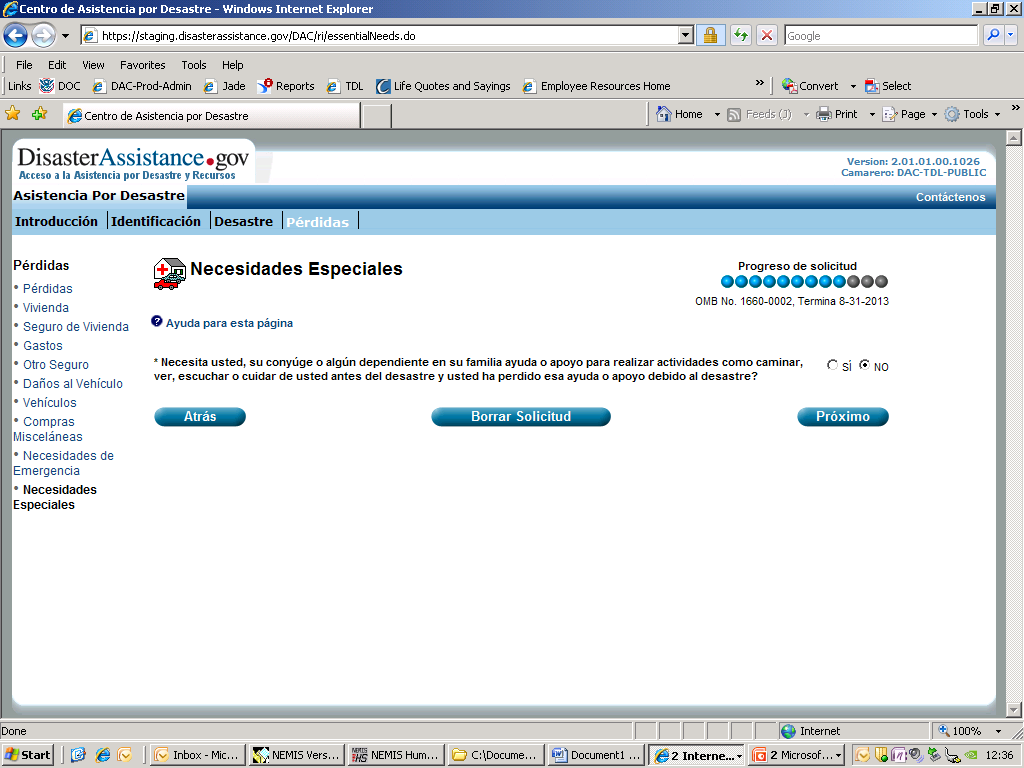 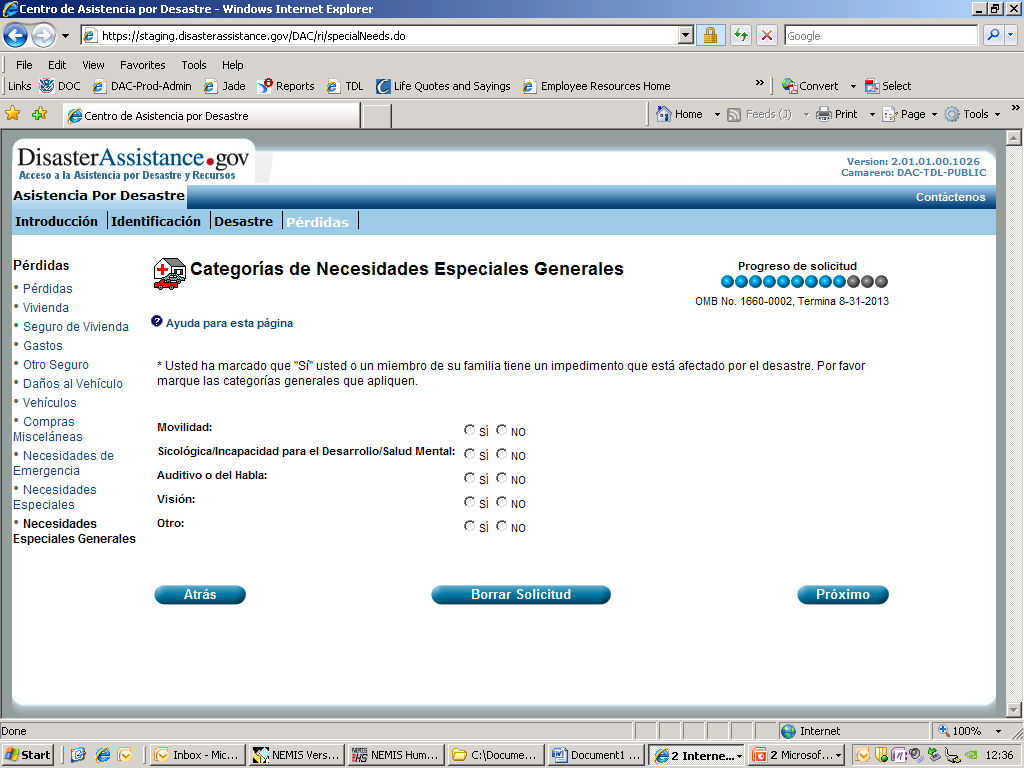 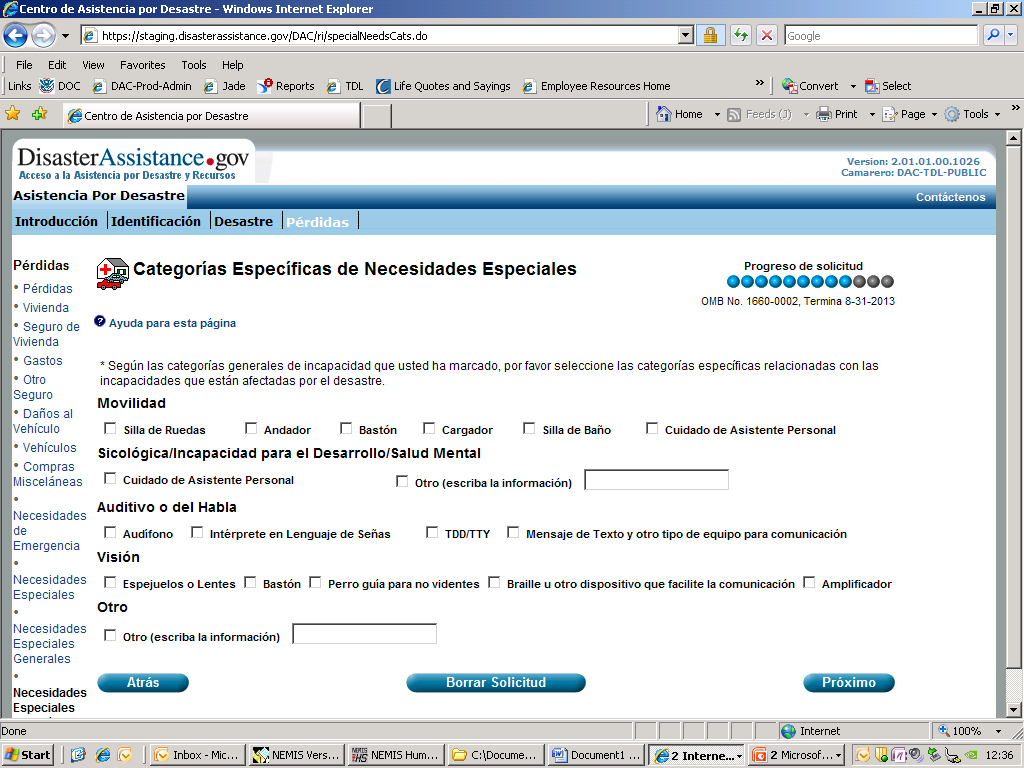 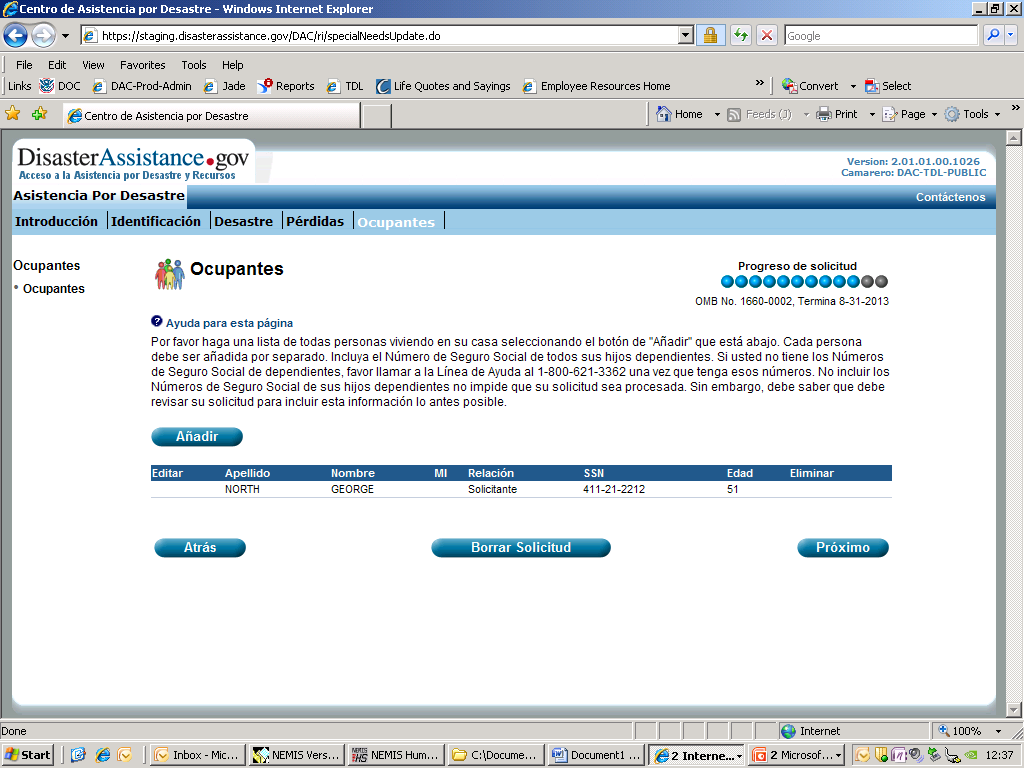 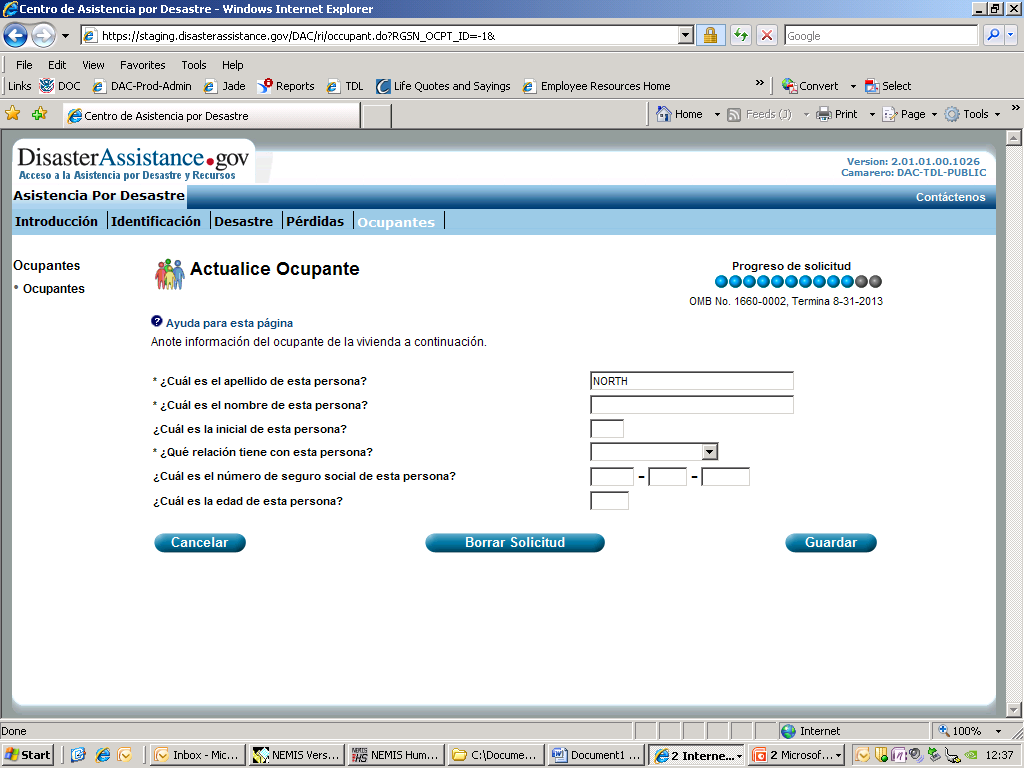 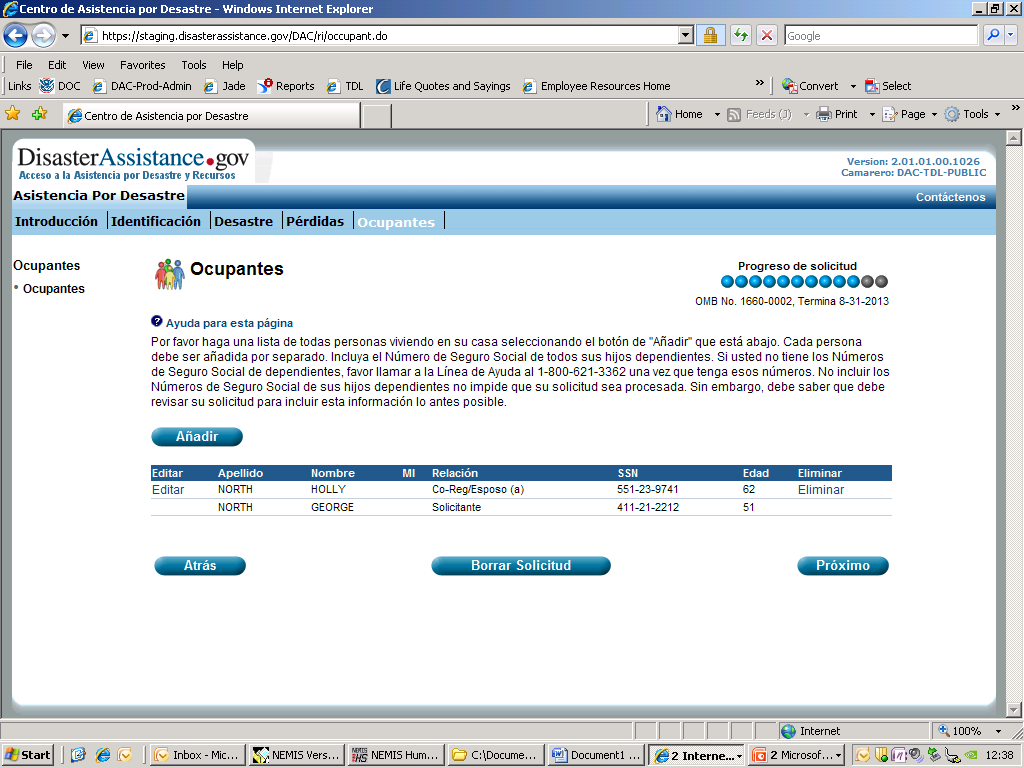 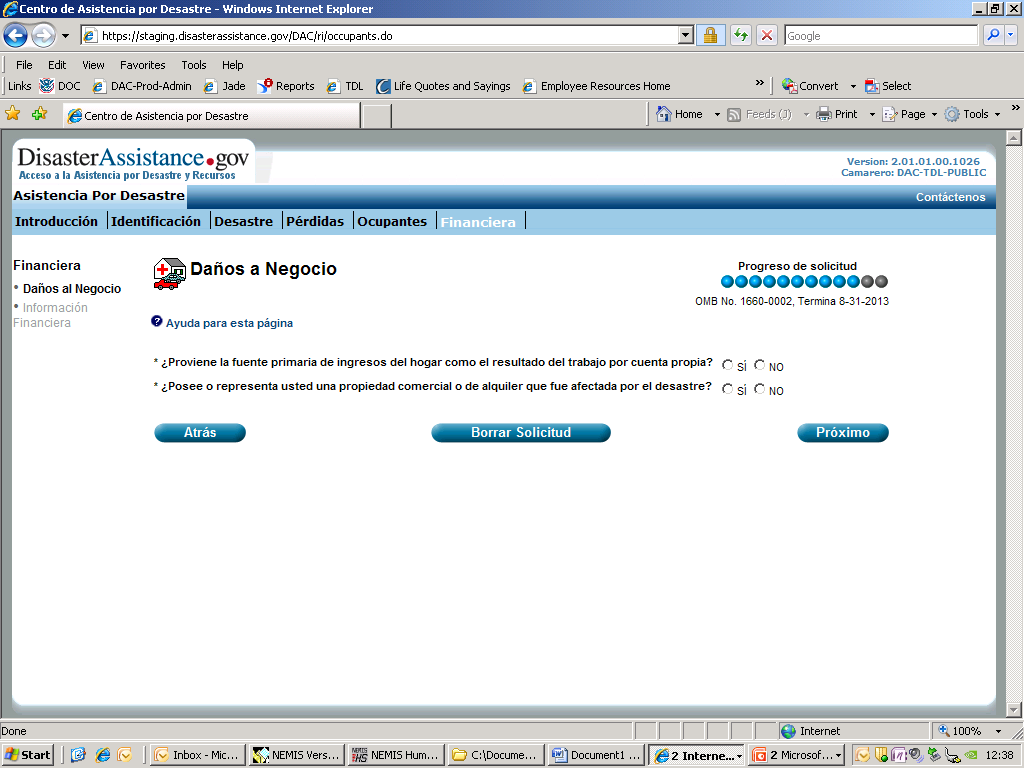 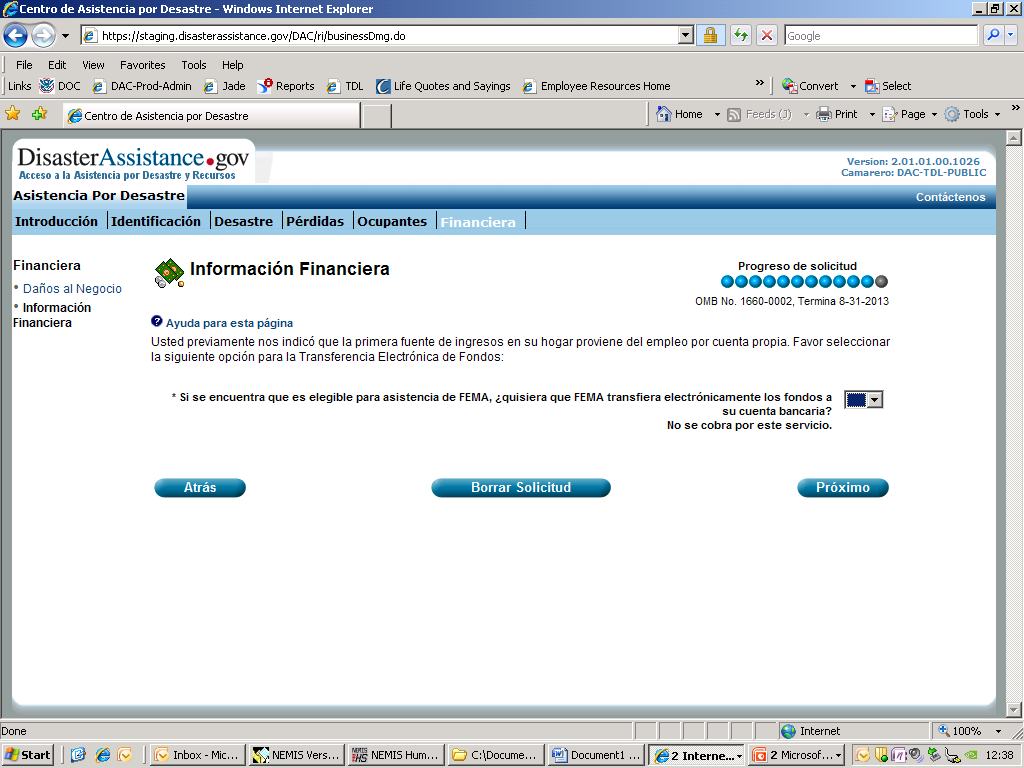 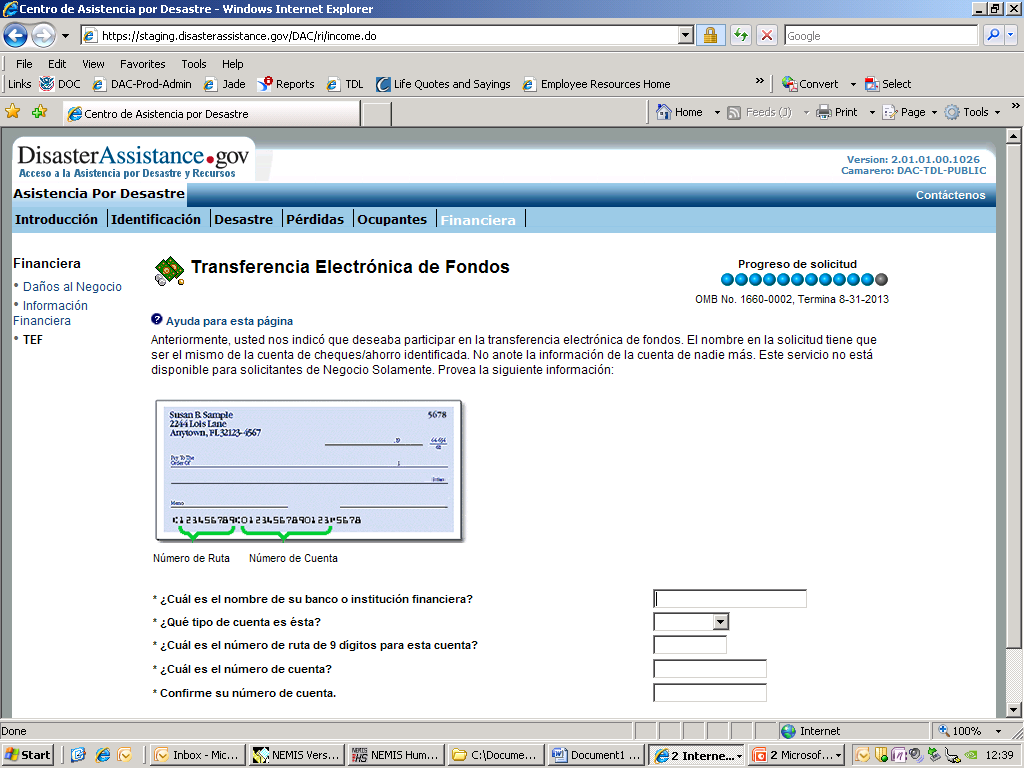 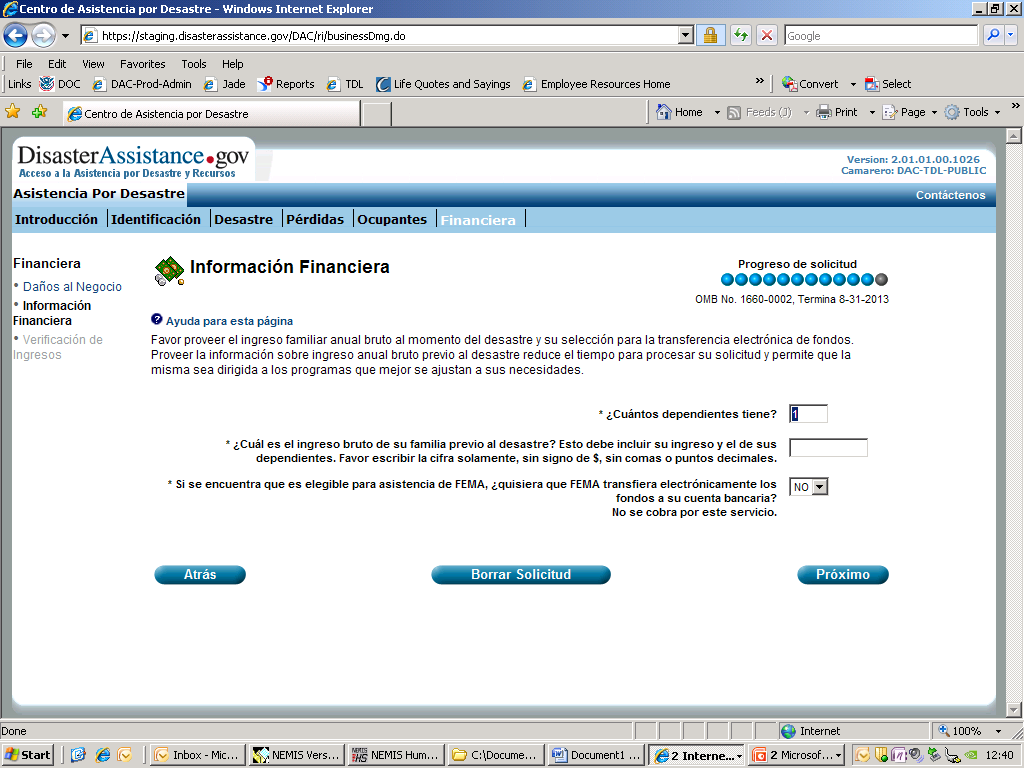 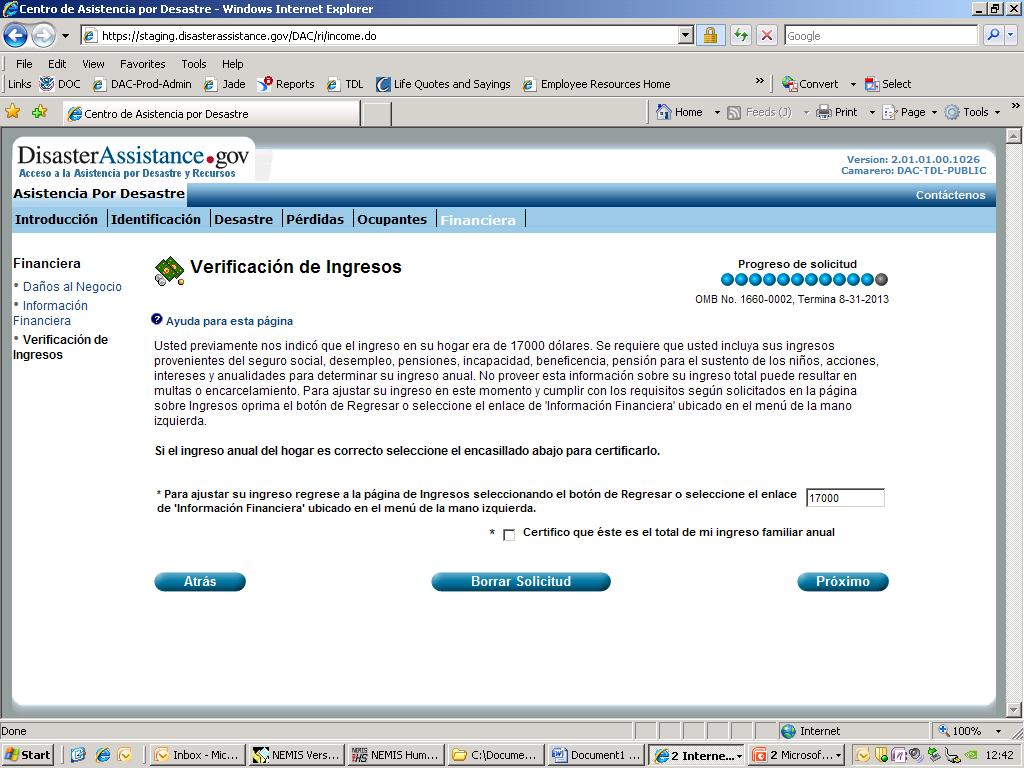 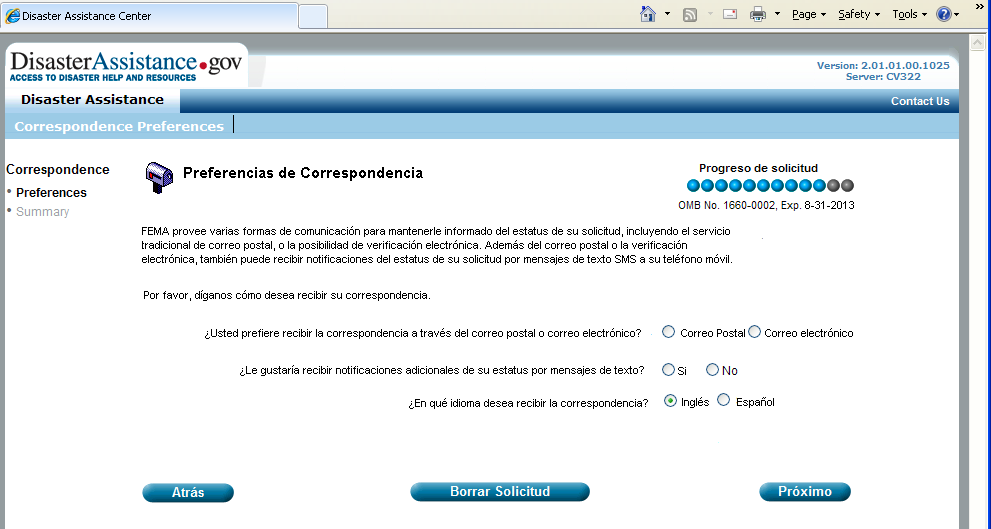 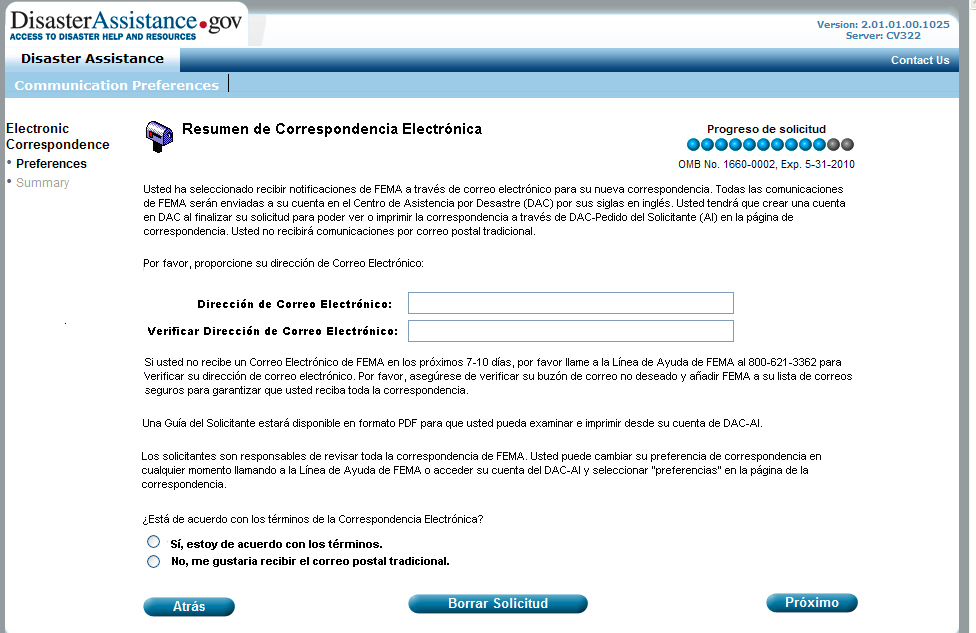 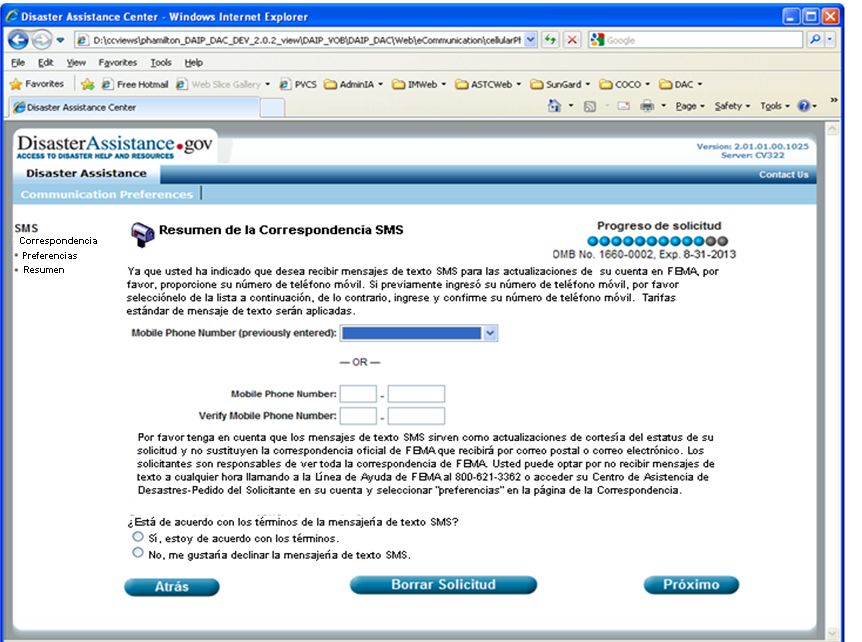 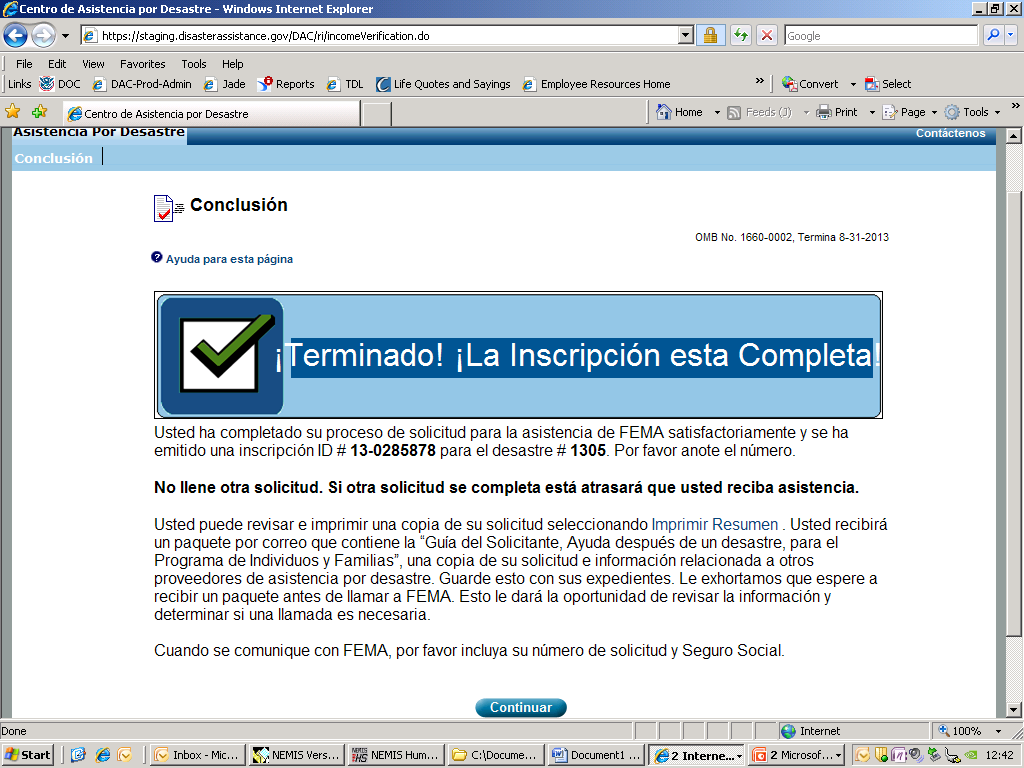 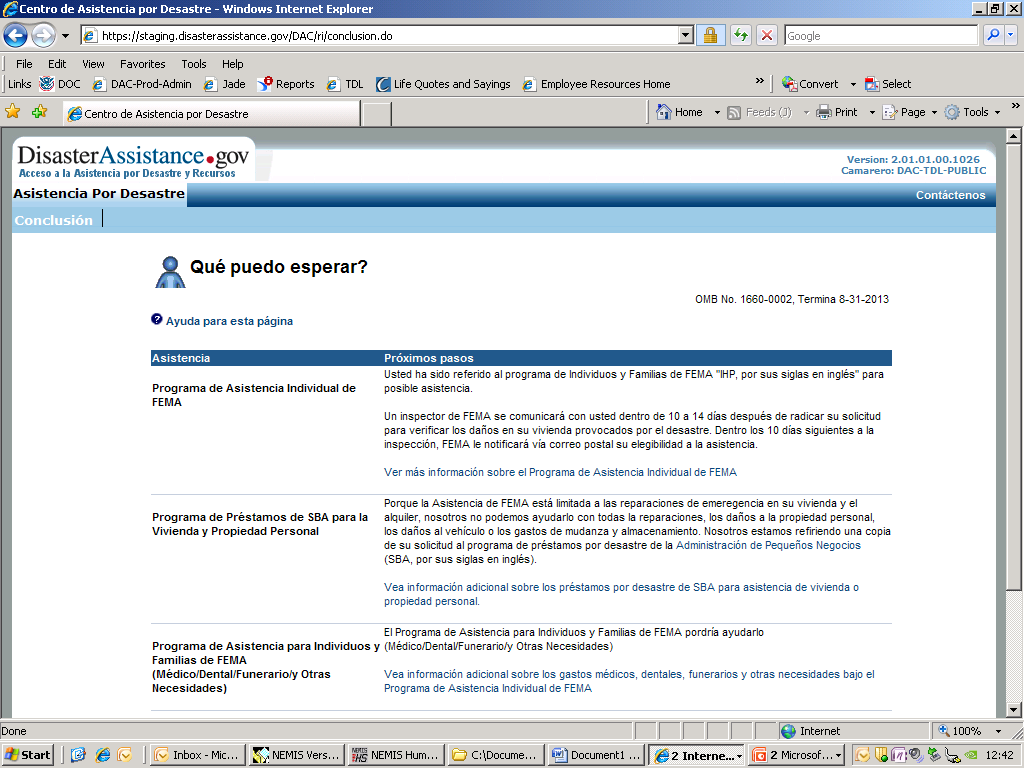 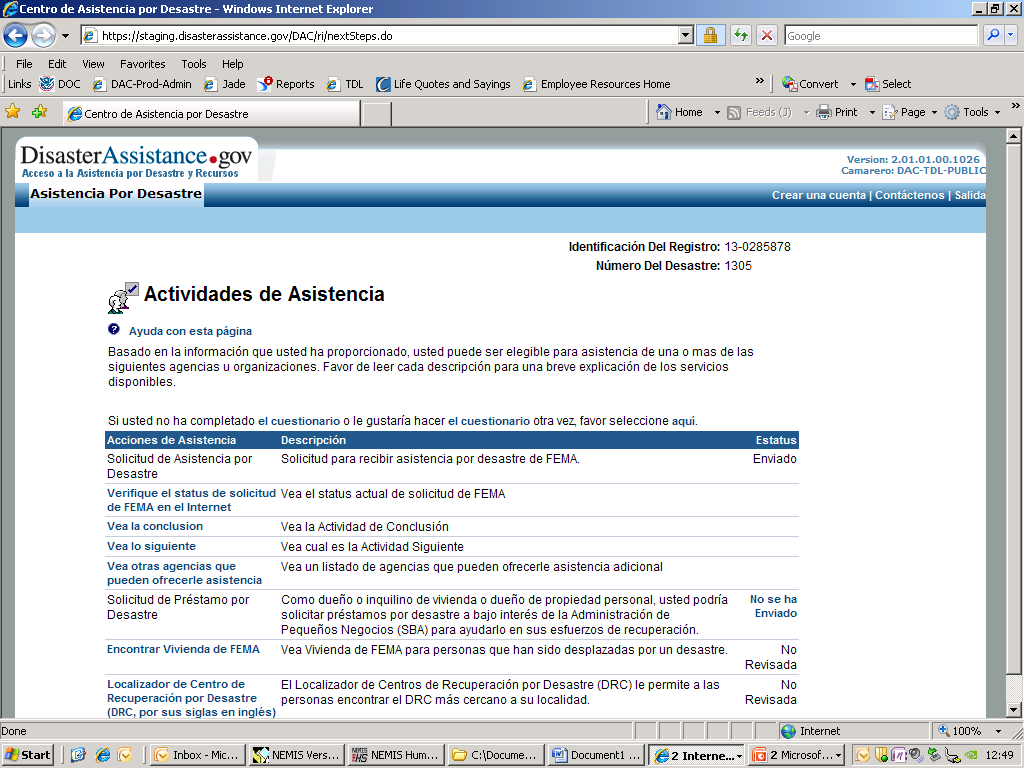 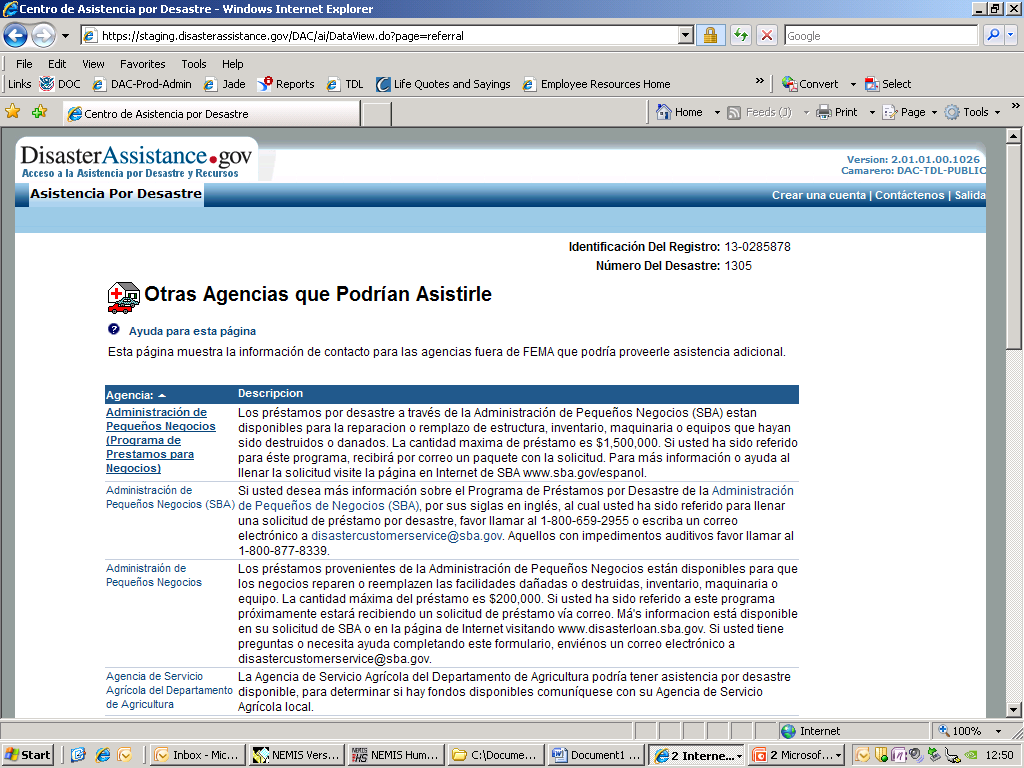 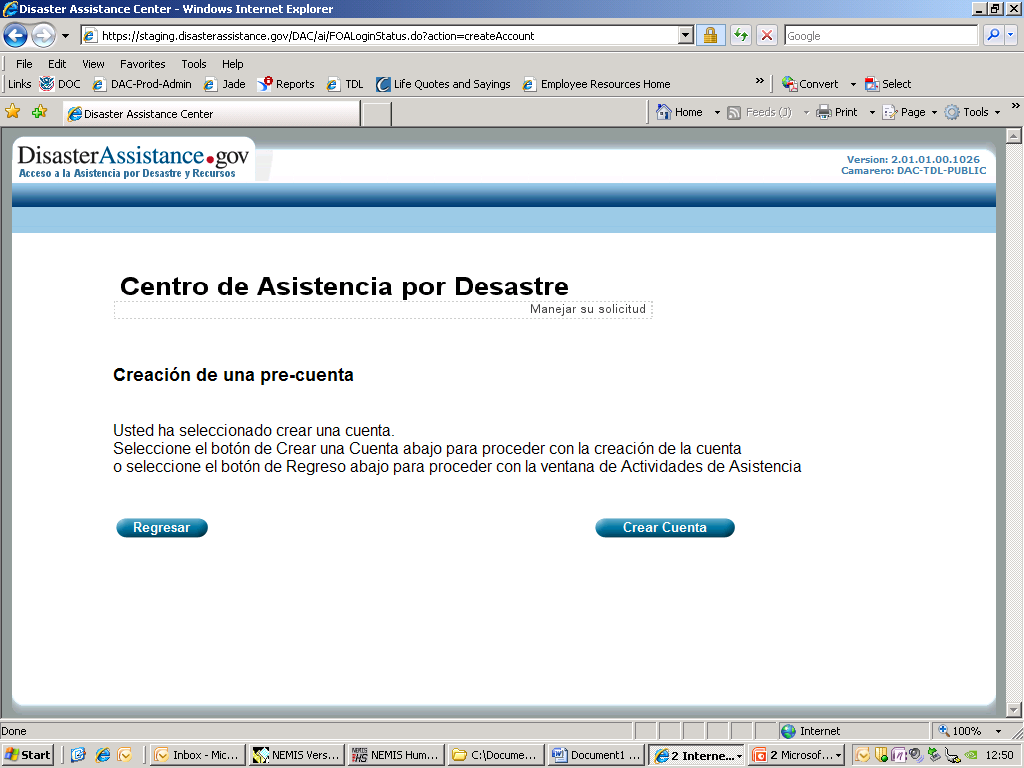